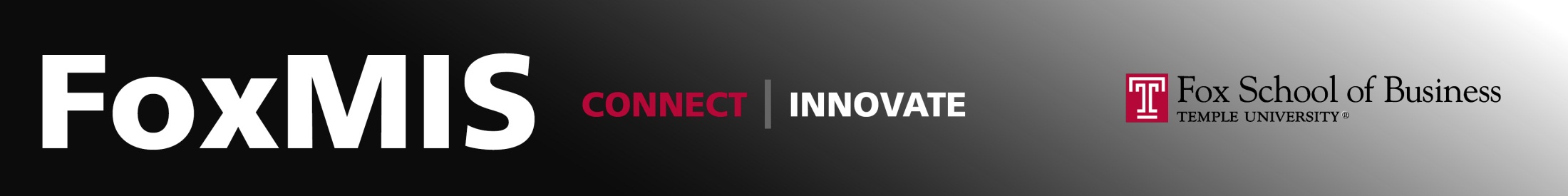 MIS2502:Data AnalyticsSQL – Putting Information Into a Database
Alvin Zuyin Zhengzheng@temple.eduhttp://community.mis.temple.edu/zuyinzheng/
Our relational database
A series of tables
Linked together through primary/foreign key relationships
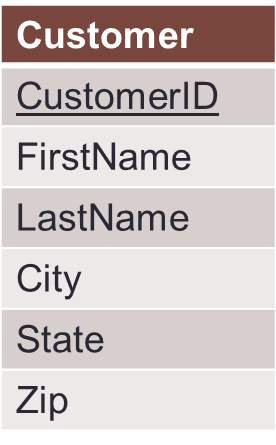 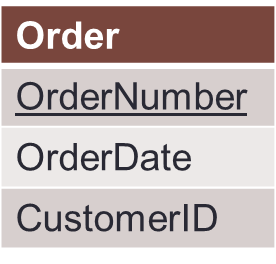 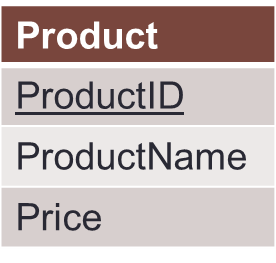 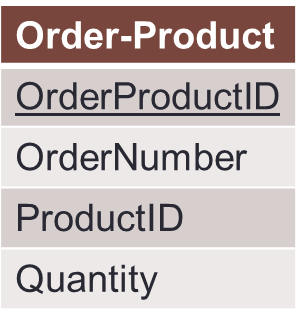 [Speaker Notes: How to extract data from relational database?]
To create a database
We need to define
The tables
The fields (columns) within those tables
The data types of those fields
The primary/foreign key relationships

There are SQL commands that do each of those things

So let’s assume that we have a blank database and we needed to create the tables
[Speaker Notes: How to build a relational database?]
CREATE statement (create a table)
CREATE TABLE schema_name.table_name (columnName1 datatype [NULL][NOT NULL],columnName2 datatype [NULL][NOT NULL],PRIMARY KEY (KeyName) );
Example: Creating the Customer Table
CREATE  TABLE orderdb.Customer (
CustomerID INT NOT NULL ,
FirstName VARCHAR(45) NULL ,
LastName VARCHAR(45) NULL ,
City VARCHAR(45) NULL ,
State VARCHAR(2) NULL ,
Zip VARCHAR(10) NULL ,
PRIMARY KEY (CustomerID) );
In MySQL Workbench, your schema will use your mx MySQL username(i.e., m80orderdb.Customer)
Based on this SQL statement:
The only required field is CustomerID – the rest can be left blank.
CustomerID is defined as the primary key.
Looking at the “new” Customer table
Customer
Data types
Each field can contain different types of data
That must be specified when the table is created
There are many data types; we’re only going to cover the most important ones
So why do you think we defined “Zip” as a VARCHAR() instead of an INT?
So back to our CREATE statement
CREATE  TABLE orderdb.Customer (
CustomerID INT NOT NULL ,FirstName VARCHAR(45) NULL ,
LastName VARCHAR(45) NULL ,
City VARCHAR(45) NULL ,
State VARCHAR(2) NULL ,
Zip VARCHAR(10) NULL ,
PRIMARY KEY (CustomerID) );
FirstName can be a string of up to 45 letters and numbers.

Why 45? It’s the MySQL default.
State can be a string of up to 2 letters and numbers
NULL vs. NOT NULL
NULL values represent missing/empty data.
The NOT NULL constraint enforces a field to always contain a value. 

This means that you cannot insert a new record, or update a record without adding a value to this field.
CREATE  TABLE orderdb.Customer (
CustomerID INT NOT NULL ,FirstName VARCHAR(45) NULL ,
LastName VARCHAR(45) NULL ,
City VARCHAR(45) NULL ,
State VARCHAR(2) NULL ,
Zip VARCHAR(10) NULL ,
PRIMARY KEY (CustomerID) );
Rule of Thumb
A primary key (e.g., CustomerID) column should be NOT NULL.
The rest can be left NULL.
Foreign Key
A foreign key in one table points to a primary key in another table.
CustomerID is a foreign key in the Order table, and a primary key in the Customer table
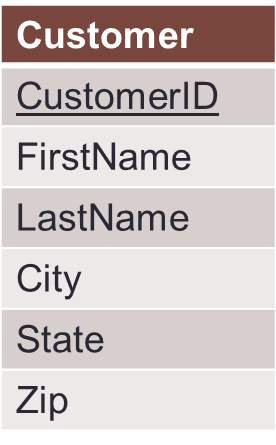 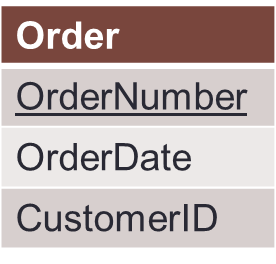 CREATE  TABLE orderdb.`Order` (
OrderNumber INT NOT NULL ,OrderDate DATETIME NULL ,
CustomerID INT NULL ,
PRIMARY KEY (OrderNumber) ,
FOREIGN KEY (CustomerID) REFERENCES orderdb.Customer(CustomerID));
[Speaker Notes: Now let’s implement the relationships?]
Some more CREATE statements
CREATE  TABLE orderdb.Product (
ProductID INT NOT NULL ,
ProductName VARCHAR(45) NULL ,
Price DECIMAL(5,2) NULL ,
PRIMARY KEY (ProductID) );

CREATE  TABLE orderdb.`Order-Product` (
OrderProductID INT NOT NULL ,OrderNumber INT NULL ,
ProductID INT NULL ,
PRIMARY KEY (OrderProductID) ,
FOREIGN KEY (OrderNumber) REFERENCES orderdb.`Order`(OrderNumber),
FOREIGN KEY (ProductID) REFERENCES orderdb.Product(ProductID));
DECIMAL(5, 2) indicates price can no larger than 999.99.
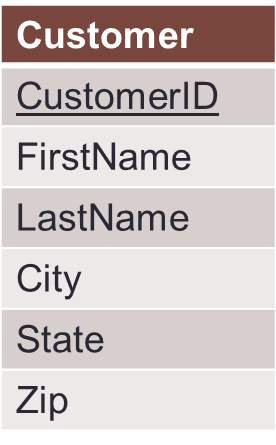 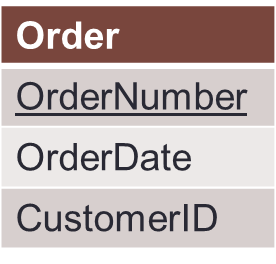 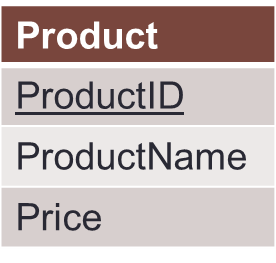 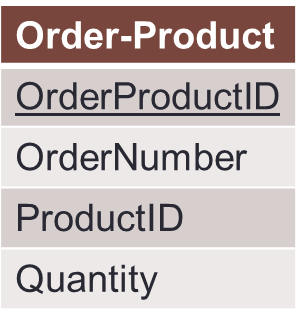 Removing tables
DROP TABLE schema_name.table_name;

Example: DROP TABLE orderdb.Customer;
Changing a table’s metadata
ALTER TABLE schema_name.table_nameADD COLUMN column_name datatype
[NULL][NOT NULL];
or
ALTER TABLE schema_name.table_name 
DROP COLUMN column_name;
or
ALTER TABLE schema_name.table_name
CHANGE COLUMN old_column_name new_column_name datatype [NULL][NOT NULL];
Adds a column to the table
Removes a column from the table
Changes a column in the table
An example of each
Adds ‘Manufacturer’ column to Product table
ALTER TABLE orderdb.ProductADD COLUMN Manufacturer VARCHAR(45) NULL;


ALTER TABLE orderdb.Product DROP COLUMN Manufacturer;
Removes ‘Manufacturer’ column from Product table
An example of each
Changes name of Price column in Product table to SalesPrice and its data type to DECIMAL(6,2)
ALTER TABLE orderdb.Product CHANGE COLUMN Price SalesPrice DECIMAL(6,2) NULL;



ALTER TABLE orderdb.Product CHANGE COLUMN Price Price DECIMAL(6,2) NULL;
Changes data type of Price column in Product table to DECIMAL(6,2) but leaves the name unchanged.
Adding a row to a table (versus columns)
Adding a row
INSERT INTO schema_name.table_name (columnName1, columnName2, columnName3) VALUES (value1, value2, value3);
BIG TIP: The order of the values MUST match the order of the field names!
INSERT example
INSERT INTO orderdb.Customer (CustomerID, FirstName, LastName, City, State, Zip)
VALUES (1005, 'Chris', 'Taub', 'Princeton', 'NJ', '09120');
BIG TIP: Note that field names are surrounded by back quotes (`) and string field values are surrounded by regular single quotes (')
Changing a row
UPDATE schema_name.table_name 
SET columnName1=value1, columnName2=value2 WHERE condition;
UDPATE example
UPDATE orderdb.Product
SET ProductName='Honey Nut Cheerios', Price=4.50
WHERE ProductID=2251;
The “safest” way to UPDATE is one record at a time, based on the primary key field.
Product
Changing multiple rows
UPDATE orderdb.Customer
SET City='Cherry Hill'
WHERE State='NJ';
Be careful!

You can do a lot of damage with a query like this!
Deleting a row
DELETE FROM schema_name.table_name WHERE condition;
DELETE example
DELETE FROM orderdb.Customer
WHERE CustomerID=1004;
Again, the “safest” way to DELETE is based on the primary key field.
Deleting multiple rows
Avoid doing this!
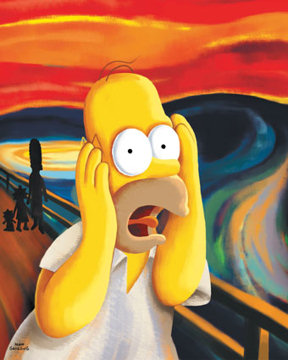 DELETE FROM orderdb.Customer
WHERE CustomerID>1002;
One more DELETE example
DELETE FROM orderdb.Customer
WHERE State='NJ' AND Zip='09121‘;
Summary 1
Creating Tables 
CREATE TABLE schema_name.table_name (columnName1 datatype [NULL][NOT NULL],columnName2 datatype [NULL][NOT NULL],PRIMARY KEY (KeyName), FOREIGN KEY (KeyName) REFERENCES schema_name.table_name (KeyName) );
Removing Tables 
DROP TABLE schema_name.table_name;
Summary 2
Changing a table’s metadata
ALTER TABLE schema_name.table_name ADD COLUMN column_name datatype [NULL][NOT NULL];
ALTER TABLE schema_name.table_name DROP COLUMN column_name;
ALTER TABLE schema_name.table_name CHANGE COLUMN old_column_name  new_column_name datatype [NULL][NOT NULL];
Summary 3
Adding rows 
INSERT INTO schema_name.table_name (columnName1, columnName2, columnName3) VALUES (value1, value2, value3);
Updating rows 
UPDATE schema_name.table_name SET columnName1=value1, columnName2=value2 WHERE condition;
Deleting rows
DELETE FROM schema_name.table_name WHERE condition;